Логопедия негіздері
Логопедия дегеніміз – сөйлеу тілі кемістіктерін, оның бұзылу себептерін, болдырмау жолдарын, сонымен бірге осындай кемістіктерді әртүрлі жолдармен түзетіп жоюдың тәсілдерін зерттейтін ғылым.
Логопедия –(логос) сөз және (пайдео) тәрбиелеймін, үйренемін деген грек сөздерінің түбірінен алынған. Логопедия арнайы педагогиканың (дефектологияның) бір бөлігі болып есептеледі.

 Логопедияның зерттеу объектісі – сөйлеу тілінің бұзылуынан зардап шеккен адам.
Қазіргі логопедия мектеп жасына дейінгі, мектептегі логопедия және жеткіншектермен ересектер логопедиясы деген бөлімдерден тұрады.
Логопедияның негізгі мақсаты сөйлеу тілі бұзылған адамды оқытуды, тәрбиелеуді және қайта тәрбиелеуді, сонымен бірге сөйлеу тілінің кемістіктерінен алдын-ала сақтандыру жолдарын ғылыми негізде жете зерттеу болып табылады.
Логопедия ғылымының анықтамасына сүйене отырып, мынандай міндеттерді белгілеуге болады:
Әртүрлі тіл кемістіктеріндегі сөйлеу тілі қызметінің дамуын зерттеу.
    Сөйлеу тілі бұзылуның таралуын, оның симптоматикалық белгілерін анықтау.
    Сөйлеу тілі бұзылған баланың сөйлеу қабілетінің өздігінен белгілі бір бағытпен дамуын, сөйлеу кемістіктерінің адамның жеке басының қалыптасуына, психикасының дамуына тигізетін ықпалын анықтау.
Логопедияның басқа ғылымдармен байланысы
Логопедия ғылым ретінде лингвистика, педагогика, медицина және психологиямен тығыз байланысты.
Тіл білімі. Кез-келген сөйлеу бұзылыстары оларды лингвистикалық нормамен (белгілер жүйесімен) және сөйлеу мәнерімен (тілдік белгілерді әр түрлі қызметте қолдану) салыстыруды көздейді. Сондықтан тіл мен сөйлеудің құрылымы, категориялары, формалары, түрлері, аспектілері туралы білім қажет. 
Педагогика. Сөйлеу бұзылыстарын жеңу - бұл сөйлеу қабілеті бұзылған жеке тұлғаны арнайы оқытудың саналы, мақсатты процесі, сөйлеу дұрыстығын коррекциялық оқыту процесі. Жалпы педагогика оқытудың арнайы теориясын, дидактикасын, принциптерін, әдістерін, формаларын, оқу құралдарын қарастырады. 
Медицина. Кез-келген сөйлеу бұзылысының өзіндік себебі мен қалыптасу механизмі бар. Сөйлеу мүшелерінің құрылымы, олардың жұмыс істеуі адамның соматикалық және психикалық денсаулығы ұғымына енеді. 
Психология. Кез-келген сөйлеу бұзылыстары әлі күнге дейін адамның ақыл-ой әрекетінде көрінеді. Өз кемістігіне деген көзқарас бірқатар ерекше жеке қасиеттер мен мінез-құлық ерекшеліктерін тудырады, басқалармен қарым-қатынаста, сөйлеу қабілеті бұзылған адамның қоғамдағы әлеуметтік жағдайында көрінуі мүмкін.
Жетекші логопед-дефектологтар: Волкова Л.С., Селиверстов В.И., Правдина О.В., Левина Р.Е., Хватцев М.Е., Лалаева Р.И., Цветкова Л.С., Каше Г. сөйлеу бұзылыстарын жою және алдын алу туралы ғылымның теориялық және практикалық аспектілері жасалды.
Қазақстанда логопедия ғылымының дамуына үлес қосқан ғалымдар:
Өмірбекова Қ.Қ.,  Оразаева Г.С., Грушевская М.С.,           Тулебиева Г.Н., Луцкина Р.К., Ибатова Г.Б., Мовкебаева З.А., Рахимова М.М.,т.б.
Отандық ғалымдардың зерттеу бағыттары:
Қазақ тіліне тән дыбыстардың бұзылу кемшіліктері және түзету тәсілдері (Өмірбекова Қ.Қ, Тулебиева Г.Н.)
Жалпы сөйлеу тілі дамымаған мектепке дейінгі жастағы балалардың сөйлеу тіл ерекшеліктері (Ибатова Г.Б, Тулебиева Г.Н.)
Сөйлеу тілі бұзылған балалармен жүргізілетін логопедиялық жұмыста ұлттық ойындарды пайдалану (Оразаева Г.С.)
Мектеп жасына дейінгі балалардың мектепке дайындығының алғы шарттары (Мовкебаева З.А.), т.б.
Сөйлеудің дамуы (онтогенезі)
Сөйлеу - бұл белгілі бір ережелер негізінде жасалған лингвистикалық құрылыстар арқылы адамдар арасындағы қарым-қатынастың тарихи қалыптасқан түрі. Сөйлеу процесі, бір жағынан, ойдың лингвистикалық (сөйлеу) құралдарымен қалыптасуы мен тұжырымдалуын, ал екінші жағынан, тілдік құрылымдарды қабылдау мен оларды түсінуді қамтиды.
Сөйлеуді қалыптастырудың 4 кезеңі бар:
1 - дайындық - 1 жылға дейін;
2 - тілді бастапқы меңгерудің мектепке дейінгі кезеңі - 3 жасқа дейін;
3 - мектепке дейінгі - 7 жасқа дейін, бұл сөйлеу практикасы мен лингвистикалық фактілерді қорыту процесінде баланың тілін дамытумен сипатталады;
4 - мектеп, бұл баланың жазбаша сөйлеуді меңгеруімен және мектепте жүйелі түрде тіл үйретуімен байланысты.
Бірінші кезең - дайындық (бала туылғаннан бастап бір жасқа дейін). Бала туылған сәттен бастап дауыстық реакцияларды дамытады: айқайлау және жылау. Рас, олар әлі күнге дейін адам сөйлейтін дыбыстардан өте алыс. Алайда айқайлау да, жылау да сөйлеу аппараттарының үш бөлімінің: тыныс алу, вокалдық, артикуляциялық нәзік және әр түрлі қимылдарының дамуына ықпал етеді. 
Шамамен 2 ай бойы гүрілдеу пайда болады, ал 3-ші айдың басында ұрысу (агу-уху, ча-ча, ба-ба т.б.). Бабблинг - бұл анық емес буындалған дыбыстардың тіркесімі. 5 айдан бастап бала дыбыстарды естиді (ажырата алады), айналасындағы еріндердің артикуляциялық қимылдарын көреді және еліктеуге тырысады. Жылдың екінші жартысында нәресте белгілі бір дыбыстық үйлесімділікті қабылдайды және оларды заттармен немесе әрекеттермен байланыстырады (кене-ток, беру-беру, боо). Бірақ осы уақытта ол әсер етудің барлық кешеніне: жағдайға, интонацияға және сөздерге әсер етеді. Мұның бәрі уақытша байланыстарды қалыптастыруға көмектеседі (сөздерді есте сақтау және оларға реакция). 7-9 ай жасында бала ересек адамнан кейін дыбыстардың әр түрлі комбинацияларын көбірек қайталай бастайды. 10-11 ай аралығында. сөздердің өздеріне реакциялар пайда болады (жағдайға және сөйлеушінің интонациясына қарамастан).
Осы кезде баланың сөйлеу тілі қалыптасатын жағдайлар (басқалардың дұрыс сөйлеуі, ересектерге еліктеу т.б.) ерекше маңызды болады. Өмірдің бірінші жылының соңында алғашқы сөздер пайда болады.
Екінші кезең - мектепке дейінгі кезең (бір жастан үш жасқа дейін). Балада алғашқы сөздердің пайда болуымен дайындық кезеңі аяқталып, белсенді сөйлеудің қалыптасу кезеңі басталады. Осы кезде балада айналасындағылардың артикуляциясына ерекше көңіл бөлінеді. Ол сөйлеушінің артынан өте және ықыласпен қайталайды және сөздерді өзі айтады. Бір жарым жылдан бастап сөз жалпыланған сипат алады. Ересек адамның ауызша түсіндірмесін түсінуге, білімді игеруге және жаңа сөздерді жинақтауға болады. Бала 2 – 3 жаста сөздік қорын жинақтайды, байытады. 
Сөздік:
1 ж 6 ай — 10-15 сөз;
2 жаста — 300 сөз (6 ай ішінде 300 сөз қосылады);
3 жаста —1000 сөздің шамасында (яғни 1 жыл ішінде 700 сөз!)
Үшінші кезең — мектепалды (3 - 7 жас).
         Сөз қоры: 
         3-4 жас - 1000-2000 сөз 
Зат есім мен етістіктің саны көбейіп қана қоймайды, есімдіктер мен үстеулер барған сайын көбірек кездеседі, сандар пайда болады (1, 2 ...). Сөйлеу мүшелері мен герундтерден басқа барлық сөйлеу бөліктері ұсынылған.
Сөздер белсенді сөйлеуде пайда бола бастайды - ұғымдар: киім, ыдыс-аяқ, ойыншықтар және т.б. Бала меншіктеу есімдіктерін (менікі, сенікі), иелік үстеулерді (ананың, әкенің) қолдана бастайды.
4-5 жас - 2500 – 3000 сөзге дейін. 
Балалар ұжымдық зат есімдерді белсенді қолдана бастайды (тағамдар, көкөністер, жемістер).
Заттардың бөлшектері мен бөлшектерін білдіретін сөздер пайда болады, зат есімдер - мамандықтардың, еңбек құралдарының, еңбек құралдарының атаулары.
Сын есімнің салыстырмалы дәрежесі сияқты иелік етуші сын есімдер пайда болады.
Рефлексивті етістіктер мен префикстердің ассимиляциясы бар.
5-6 жас 
6 жастағы баланың сөз қоры – 2500 - 3000 сөз, барлық сөз топтары бар. 
6-7 жас -4000-нан астап өз, сөйлеудің барлық бөліктері, соның ішінде жіктік жалғаулары мен герундтер ұсынылған.
Жіктік және жіктік жалғауларды қолданған кезде қателіктер болуы мүмкін. (Мен толығымен ашылмаған гүлдрді жұлдым. Жұмыртқа алтын бояумен боялған. Мен осыны ұйықтап жатқанда түсімде көрдім). 
Дыбысты айту: 
3-4 жас – ысқыру дыбыстар (С, З, Ц) 
4-5 жас – естілмейтін ысқыру дыбыстар (Ш, Ж, Щ, Ч) 
5-6жас - сонорлық (Л, Р)
4-кезең — мектептегі (7-17 жас аралығы). Осы кезеңдегі балаларда сөйлеуді дамытудың алдыңғы ерекшелігімен салыстырғанда басты ерекшелігі - оның саналы түрде ассимиляциясы. Балалар дыбыстық талдауды меңгереді, сөйлем құрудың грамматикалық ережелерін үйренеді. Мұнда жетекші рөл сөйлеудің жаңа түріне - жазбаша сөйлеуге жатады. Сонымен, мектеп жасында баланың сөйлеуін мақсатты түрде қайта құру жүреді - дыбыстарды қабылдау мен кемсітуден бастап барлық тілдік құралдарды саналы қолдануға дейін.
Балалардың сөйлеу бұзылыстарын жіктеу мәселелерін дамыту алғашқы патологияны талдау негізінде жүзеге асырылады. Қазіргі уақытта екі негізгі бағыт қалыптасты: біріншісінің жақтаушылары сөйлеу бұзылыстарының дәстүрлі номенклатурасын сақтап, оған жаңа мазмұн берді, екінші бағыттың жақтаушылары жаңа топтастыруды енгізді.
Сөйлеу бұзылыстарын жіктеуге тырысу ежелгі уақыттан бері жүргізіліп келеді. Сөйлеу бұзылыстарының ең толық және жүйелі жіктелуі 1881 жылы А.Куссмаулдың жіктелуі болды.
Бұл классификацияда автор сөйлеуді жан-жақты қарастырады - психологиялық және психолингвистикалық позициялардан. Автор сөйлеу әрекетін өзі үш үдеріске бөледі:
1. Сөйлеуге дайындық, ойда және жанмен орындалады.
2. Дикция, немесе ішкі сөздердің синтаксисімен бірге туындысы.
3. Артикуляция, немесе сыртқы сөздің жасалуы.
Дәл осы классификация, неғұрлым жүйеленген, логопедияны ғылым ретінде қалыптастырудың бастапқы нүктесі деп санауға болады. Бұл қазіргі заманғы жіктелімдерден айтарлықтай ерекшеленеді, бірақ ол сөйлеу патологиясын талдау кезінде ескерілетін негізгі ережелерге негізделген.
Дыбыс айтудың бұзылуы
Айтылымдарды темп-ритмдік ұйымдастыру
Дауысты қалыптастыру
Тілдің жазбаша бұзылыстары
Сөйлеу бұзылыстарының психологиялық-педагогикалық классификациясы
Бұл классификацияның авторы Р.Е. Левина. Бұл классификация сөйлеу жүйесінің құрылымдық компоненттерін, сөйлеудің функционалдық жақтарын, сөйлеу әрекеті түрлерінің арақатынасын ескеруге бағытталған.
Бұл классификациядағы сөйлеу бұзылыстары екі топқа бөлінеді
Бірінші тобы – байланыс құралдарын бұзу. Бұл топқа фонетикалық-фонематикалық дамымау және сөйлеудің жалпы дамымауы жатады.
Фонетикалық-фонематикалық дамымау дегеніміз - қабылдау, фонематикалық талдау және синтездеу ақаулары салдарынан әр түрлі сөйлеу бұзылыстары бар балаларда ана тілінің айтылу жүйесінің қалыптасу процестерінің бұзылуы:
Жалпы сөйлеу тілінің дамымауы - бұл сөйлеудің дыбыстық (айтылу және қабылдау), лексикалық, грамматикалық аспектілерінің бұзылуында көрінетін жүйелі сөйлеудің дамымауы.

Екінші тобы – байланыс құралдарын пайдаланудағы бұзушылық. Бұған кекештену де жатады. Бұл жіктеу бойынша сөйлеудің коммуникативті жағын бұзу осы кемшілікпен ескеріледі.
ФФСД (фонетикалық-фонематикалық сөйлеудің дамымауы).
Фонетикалық және фонематикалық дамымау - фонемаларды қабылдау мен айтудағы ақаулардың салдарынан сөйлеу тілі әртүрлі бұзылған балаларда ана тілінің айтылу жүйесінің қалыптасу процестерінің бұзылуы.
Бұл санатқа есту қабілеті мен ақыл-ойы қалыпты балалар кіреді.
Левина Р.Е. балалардың сөйлеуін психологиялық зерттеу негізінде ол сөйлеудің дыбыстық жағын толық игеру үшін фонематикалық қабылдаудың маңыздылығы туралы қорытындыға келді. Фонемалардың айтылуы мен қабылдауының бұзылуы бар балаларда артикуляцияның қалыптасуы және дыбыстарды қабылдау процестері, олар жіңішке акустикалық-артикуляциялық белгілерімен ерекшеленеді.
Балалардың фонетикалық-фонематикалық дамымауында бірнеше жағдайлар анықталады:
жеткіліксіз айырмашылық және тек дыбыстардың бұзылған айтылуын талдаудың қиындығы. Сөздің қалған дыбыстық құрамы мен буын құрылымы дұрыс талданған. Бұл фонетикалық-фонематикалық дамымаудың ең жұмсақ дәрежесі;
- бірнеше фонетикалық топтардың көптеген дыбыстарын ауызша сөйлеу кезінде жеткілікті қалыптасқан артикуляциясы бар жеткіліксіз дискриминация. Бұл жағдайда дыбыстық талдау өрескел бұзылады;
- фонематикалық жағынан терең дамымаған бала сөздегі дыбыстарды «естімейді», дыбыстық элементтер арасындағы қатынастарды ажыратпайды, оларды сөз құрамынан бөліп алып, ретін анықтай алмайды.
Фонетикалық – фонематикалық жетіспеушілігі бар балалармен түзету жұмысын үш бөлімге бөлуге болады
Бастапқы кезең;
Саралау кезеңі; 
Дыбыстық талдау мен жинақтауды қалыптастыру кезеңі.
Фонетикалық-фонемалық дамымауы бар балаларға арналған топта жүзеге асырылатын педагогикалық процесс логопед пен мұғалімнің жұмысында сабақтастық қарым-қатынастың екі түрін қамтиды: сөйлеуді дамытудағы сабақтастық (айтылу ақауларын түзету, лексикалық және грамматикалық олқылықтарды жою, сауаттылыққа үйрету) және сөйлеуден тыс психикалық процестерді дамыту.
Сөйлеудің жалпы дамымауы (СЖД.)
СЖД-ның деңгейлері
Р.Е. Левина және оның әріптестері (1969 ж.) сөйлеудің жалпы дамымауының көріністерін кезеңдеуді дамытты: сөйлеу құралдарының мүлдем болмауынан фонетикалық-фонематикалық және лексикалық-грамматикалық дамымаған элементтерімен келісілген сөйлеудің кеңейтілген түрлеріне дейін.
Сөйлеуді дамытудың бірінші деңгейі. Сөйлеу байланысы өте шектеулі. Балалардың белсенді сөздік қоры аз мөлшердегі түсініксіз күнделікті сөздерден, ономатопеядан (звукоподражание) және дыбыстық кешендерден тұрады. Меңзеу қимылдары мен мимика кеңінен қолданылады. Балалар мағынаны айырмашылығын көрсету үшін заттарды, әрекеттерді, қасиеттерді, интонацияны және қимылдарды көрсету үшін бірдей кешенді пайдаланады.
Сөйлеуді дамытудың екінші деңгейі. Оған өту баланың сөйлеу белсенділігінің жоғарылауымен сипатталады. Қарым-қатынас тұрақты сөздерді қолдану арқылы жүзеге асырылады, дегенмен бұрмаланған және қарапайым сөздердің қоры шектеулі. Заттардың, әрекеттердің, жеке белгілердің сараланған атаулары. Сөйлеу қабілетінің бұзылуы барлық компоненттерде айқын көрінеді.
Сөйлеуді дамытудың үшінші деңгейі фонетикалық-фонематикалық және лексика-грамматикалық дамымаған элементтері бар егжей-тегжейлі фразалық сөйлеудің болуымен сипатталады.
Сөйлеуді жалпы дамымайдағы түзету-педагогикалық жұмыстыі әдістемесі
Сөйлеуді дамытудың бірінші деңгейіндегі балаларды оқыту мыналарды көздейді:
- сөйлеу туралы түсінікті дамыту;
- еліктеу іс-әрекеті негізінде өзіндік сөйлеуді дамыту;
- қарапайым сөз тіркестерін сіңіру негізінде екі бөлімді жай сөйлем құру.
Сөйлеуді дамытудың екінші деңгейіндегі балаларды оқыту келесі бағыттар бойынша жүзеге асырылады:
- сөз формаларын ажыратуға бағытталған сөйлеуді түсінуді дамыту бойынша жұмыс;
- сөздік қорын нақтылау және кеңейту, қарапайым грамматикалық категорияларды іс жүзінде игеру негізінде ауызша сөйлеудің элементарлы түрлерін дамыту;
- дыбыстардың дұрыс айтылуы мен ажыратылуын, сөздің ритмикалық-буындық құрылымын қалыптастыруды меңгеру.
Сөйлеуді дамытудың үшінші деңгейіндегі балалар қазіргі кезде арнайы мектепке дейінгі және мектеп мекемелерінің негізгі контингенті болып табылады.
Дизартрия
Дизартрия – артикуляциялық бұлшықеттерде параличтің немесе парездің дамуына әкелетін сөйлеу-қозғалтқыш анализаторының орталық бөліктерінің органикалық зақымдануына байланысты дыбыстың айтылуы мен сөйлеудің просодикалық жағының бұзылуы.
Дислалиядан айырмашылығы, дизартрия тек дыбыстың айтылуының бұзылуымен шектелмейді - дауыстың қалыптасуы, сөйлеу тынысы, интонациялық экспрессивтілік, темп пен ырғақ бұзылады. Тұтастай алғанда сөйлеудің жалпы фонематикалық дамымауының суреті жасалады.
Дизартрияның негізгі белгілері
Дыбыс айтуы  мен  дауысының,артикуляциялық  моторикасының,сөйлеу  кезіндегі  тыныс  алуының  бұзылуы  жатады. 
Дизартрияда  дауысты,дауыссыз  дыбыстардың  айтылуы  бұзылады.
 Дыбыс айтудың  антрофониялық (бұрмалап  айту) және  фонологиялық (алмастыру,шатастыру)  түрінде  айтылуы  кездеседі. 
Фонологиялық  түрлерінде  айтылуы  ұқсас  дыбыстарды  артикуляциялық, акустикалық  сипаттамалары  бойынша  ажырату  қиындық  туғызады. Сондықтан  да көп  жағдайда  ондай  балаларда  жазбаша  сөйлеу  тілінің  бұзылуы,бұлшық  еттердің  (артикуляциялық  аппараттың, беттің, мойынның) қатаюы-гипертонус, әлсіреуі, төмендеуі,босансуы-гипотония  байқалады
Дизартрияның  себептері
Баланың  құрсақта  жатқанда,туылған  кезде,туғаннан  кейінгі  уақыттағы  әр  түрлі  жағымсыз  факторлардың  салдарынан  орталық  және  шеткі  нерв  жүйесінің  органикалық  зақымдалуы  болып  табылады.Атап  айтсақ, асфиксия,туу  кездегі  жарақаттар,мидың  қан  айналысының  бұзылуы,бас  мидағы  ісіктер,инфекциялық  аурулар,нерв  жүйесінің  тұқым қуалаушылық  аурулары
Дизартрияны түзету әдістемесі,жұмысының бағыттары
Е.Ф.Архипова бойынша дизартрияның көмескі түрін түзетудің логопедиялық жұмысы 5 кезеңнен тұрады:  
1 кезең – дайындық
Бұл кезеңнің мақсаты артикуляция аппаратын артикуляциялық  қалпын құруға дайындау болып табылады. Ол өзіне 6 бағытты қосып алады:  
– бұлшықет тонусын қалыпқа келтіру.  
– артикуляциялық аппараттың моторикасын қалыптастыру.  
– сөйлеу кезіндегі дем шығаруды қалыптастыру, бірқалыпты, ұзақ дем алуды  қалыптастыру 
 тыныс алуын қалыптастыру
– дауысты қалыптастыру  
– просодикасын қалыптастыру  
– қолдың ұсақ моторикасын қалыптастыру.
2 кезең – жаңа ерікті қимылдар мен дағдыларды қалыптастыру. 
 
Бағыттары:
– негізгі артикуляциялық қалыпты өңдеу
– дыбыстармен жұмыстың кезектілігін анықтау
 фонематикалық естуін дамыту
– дыбыс қою,
– автоматизациялау ,
– дифференциация
3 кезең – коммуникативті қабілеті мен дағдысын қалыптастыру.  
Бағыттары:
– Өзін-өзі бақылауын қалыптастыру, 
– әртүрлі сөйлеу тілінің жағдайларында дұрыс сөйлеу тілін қалыптастыру
4 кезең –  екіншілік  бұзылыстардың алдыналу мен ескерту  
5 кезең –  мектепте оқытуға дайындау 
Бағыттары: 
–  Графомоторлы дағдыларын қалыптастыру 
–  Байланыстырып сөйлеуін дамыту  
–  танымдық қабілетін және білімдік деңгейлерін кеңейту.
Бұлшықет тонусын қалыпқа келтіру                                     
   Логопедиялық массаж
 Сөйлеуге дейінгі І және ІІ деңгейдегі баланың дамуына логопедиялық массаж артикуляциялық аппараттың бұлшық ет тонусының дұрысталуын мақсат етеді. Логопедиялық сабақтарда  беттің және артикуляциялық бұлшық еттің жаттығулары жасалады. Бала өмірінің алғашқы аптасында ереже сияқты артикуляциялық аппараттың бұлшық етіне жаттығу жасалмайды. 
Беттің және ерін бұлшық етінің босаңсуын түзейтін әдіс:
маңдайдың ортасынан самай бөлігінің ортаңғы шетіне дейін;
қастан бастап бас бөлігінің шаш басталған шетіне дейін;
маңдайдан бастап бет арқылы мойынға дейін;
Қимылдар жеңіл түрде асықпаған темпте болу керек. Әрбір қимыл 5-7 реттен қайталанады, массаж уақыты 3 минуттан аспайды, күнделікті жасалынады.
Тілдің босаңсуы. Тілдің босаңсуы және оның  патологиялық түзету формасы баланың барлық босаңсу жаттығулардан кейін болады. 
Ауыз бұлшық етінің босаңсуы,  маңдай, мойын, ерін, тілдің бұлшық етінің дұрыстайды. Қимыл әрекет екі қолымен жасалады. Әр қимыл 6-8 реттен күніне жасалынады.  Сондай-ақ ерін, мойын, тіл бұлшық еттеріне де жаттығулар жасалынады.
Ұсақ моториканы дамытуға арналған жаттығулар
«Сақина». Бас бармақпен басқа сұқ, орта және т.б.саусақтарды біріктіре отырып кезекпен және тез сақина жасау. Әдіс тура және кері кезекпен орындалады. Басында жаттығу әр қолмен жеке, кейіннен екі қолмен бірге жасалады. 
«Жұдырық—қыр—алақан». Қолдың үш күйі столдың жазық бетінде кезекпен орын ауыстырады. Алақан жазықта, жұдырықтау, алақанды жазық үстелде бүйірімен қою, алақанды түзу қою. Басында сол қолмен, сосын – оң қолмен, сосын екі қолмен бірге 8-10 рет. Өзіне команда беруге болады(«Жұдырық—қыр—алақан». ).
«Бүйір-алақан». Оң қолды бүйірге бұру, жұдырық түю,түзулеу, қолды алақанға қою. Сол қолмен де осыны жасау.
«Үйшік». Қол саусақтарының түзу бөліктерін қосу. Оң қол саусақтарын күшпен сол қол саусақтарына бүгу, сосын керісінше. Бұл қимылдарды әр саусақ жұптармен жеке жасау.
Гидрогимнастика
Судың ішінде әртүрлі заттарды мысалыға резина доптарды, массаж жасайтын құралдарды, кінкентай фигураларды, таяқшаларды қарындаштарды айналдыру, жүзгізу, ойнату.
Алақан бетіне таспен, әйнекпен, металл және түрлі түсті «марблс» шариктерімен массаж жасау. Оларды:
Қолда айналдыру;
Саусақта сыртылдату;
«ату»;
Грек жаңғақтарымен массаж :
Екі алақан арасында сырғанату. 
Бір жаңғақты саусақ арасында сырғанату;
Алтыбұрышты  қарындашпен массаж :
Қарындашты бір және  екі-үш саусақтар арасында өткізу.
Тыныс алу жаттығуы 
Тыныс алу жаттығуының мақсаты, І деңгейдегі сөйлеуге дейінгі баламен тыныс алу жаттығуын жасаудың мақсаты, тыныс алу және тыныс шығару жолдарының  кеңейюімен сипатталады.  Сал ауруы бар балалардың тыныс алу жолдары бұзылады,сондықтанда алғашқы  күннен оларға тыныс алу гимнастикалары жүргізіледі. Дененің босаңсуынан кейін логопед баламен жаттығулар жүргізеді. Жаттығу күніне 2-3 реттен ,1-1,5 мин. жүргізіледі. ІІ деңгейдегі балаларменде сол бағытта жүреді. Бұл кезеңде енжар тыныс алу гимнастика қолданады. 5 айдан асқан балаға, мынадай жаттығулар жасатады.  Баланы жатқызып қолдарын жазып,жоғары көтереді,сол кезде бала дем алып  қолдарын жібергенде дем шығарады. Бір уақытта баланың басын бір жақтан екінші жағына бұру.
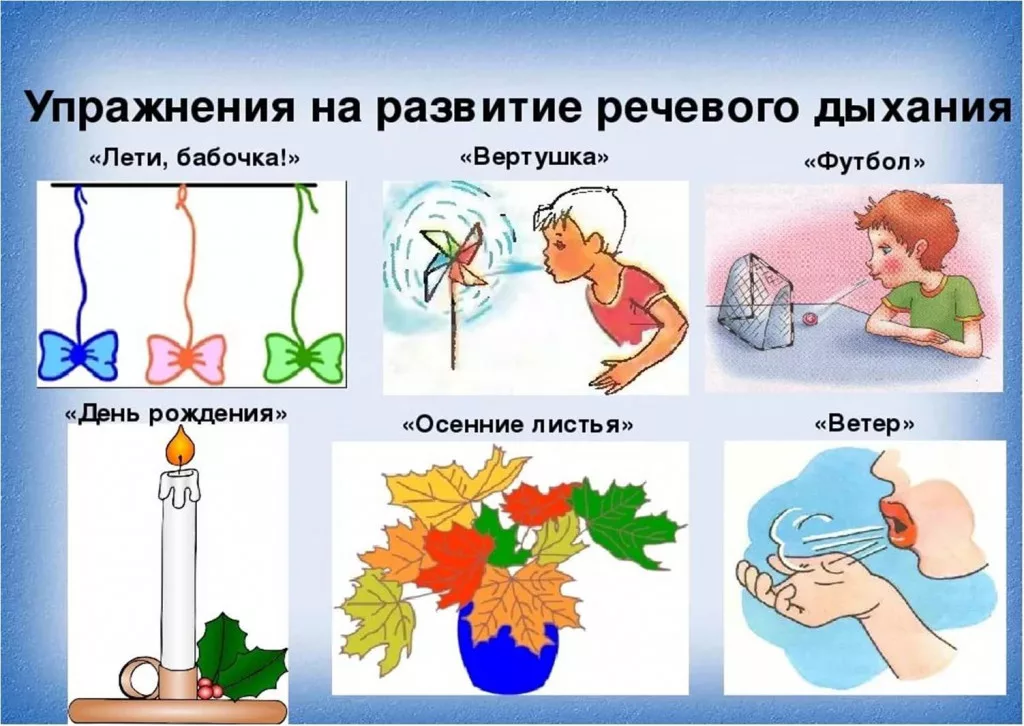 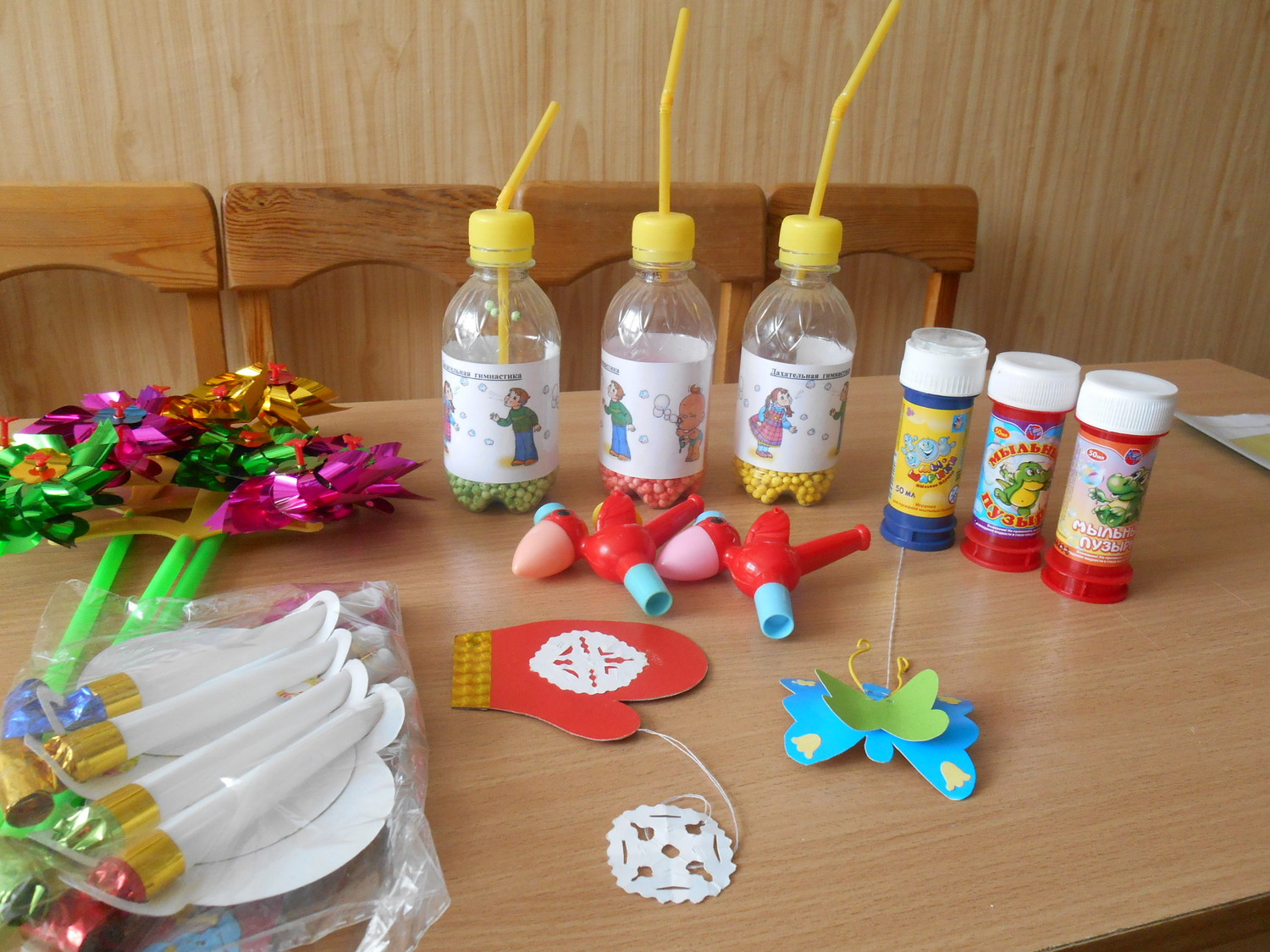 Артикуляциялық аппараттың моторикасын қалыптастыру
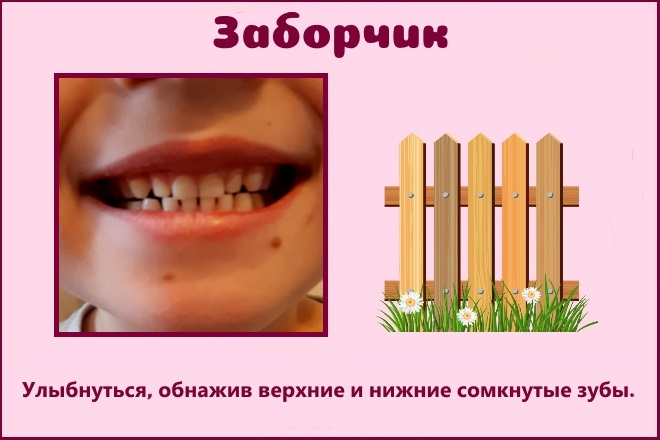 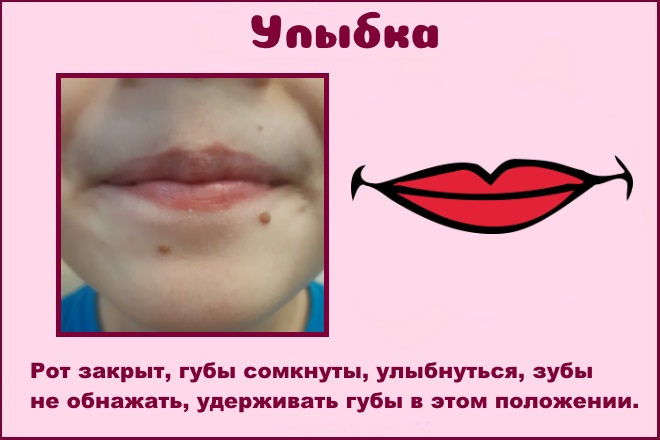 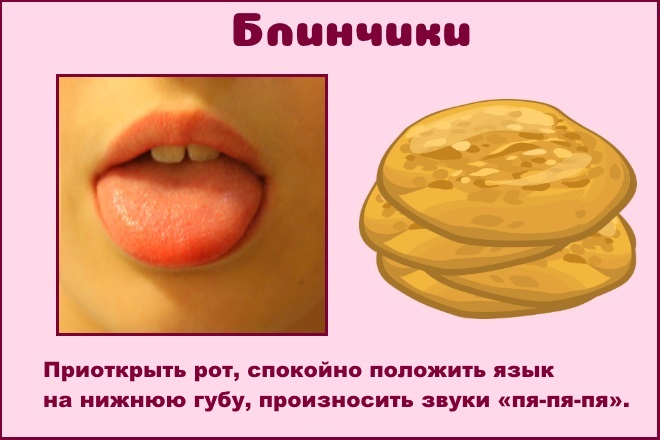 Мимикасын дамыту